FAIR principles
Obrad Vučkovac
University of Belgrade
Vinča Institute of Nuclear Sciences
Training challenges
Complex topic
Terminology
metadata standards, communication protocols, ontologies, etc.
Misconceptions
Steep learning curve
If it’s not mandatory, can be difficult to persuade researchers to adhere to FAIR principles
Lack of incentives for extra work
FAIR principles
The FAIR principles describe how research outputs should be organised so they can be more easily accessed, understood, exchanged and reused, by both humans and machines.
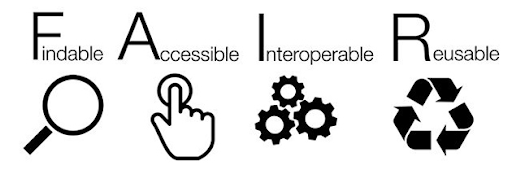 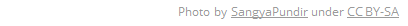 Wilkinson, M., Dumontier, M., Aalbersberg, I. et al. The FAIR Guiding Principles for scientific data management and stewardship. Sci Data 3, 160018 (2016). https://doi.org/10.1038/sdata.2016.18
Funder requirements
Horizon Europe
“responsible management of research data in line with the FAIR principles of ‘Findability’, ‘Accessibility’, ‘Interoperability’ and ‘Reusability’, notably through the generalised use of data management plans, and open access to research data under the principle ‘as open as possible, as closed as necessary’, under the conditions required by the grant agreement”;

Bill & Melinda Gates Foundation
“Grantees are encouraged to adhere to the FAIR principles to improve the findability, accessibility, interoperability, and reuse of digital assets”.
Why are FAIR principles needed?
“The increasing availability of online resources means that data need to be created with longevity in mind. Providing other researchers with access to your data facilitates knowledge discovery and improves research transparency.”
How to make your data FAIR, OpenAIRE

Humans increasingly rely on computational support from machines. 
FAIR data enable to find, access, interoperate, and reuse of data with no or minimal human intervention.
RDM, FAIR & Open Data
RDM, FAIR & Open data
Managed data (RDM)
the wild
FAIR data
Open data
Jones, S. Open, FAIR data and RDM. 2018. https://www.slideshare.net/sjDCC/open-fair-data-and-rdm. 
Available under Creative Commons Attribution License.
RDM, FAIR & Open data
Managed data (RDM)
the wild
FAIR data
Open data
Jones, S. Open, FAIR data and RDM. 2018. https://www.slideshare.net/sjDCC/open-fair-data-and-rdm. 
Available under Creative Commons Attribution License.
RDM, FAIR & Open data
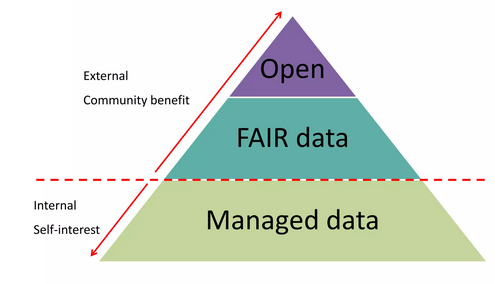 Jones, S. Open, FAIR data and RDM. 2018. https://www.slideshare.net/sjDCC/open-fair-data-and-rdm. 
Available under Creative Commons Attribution License.
Training tips
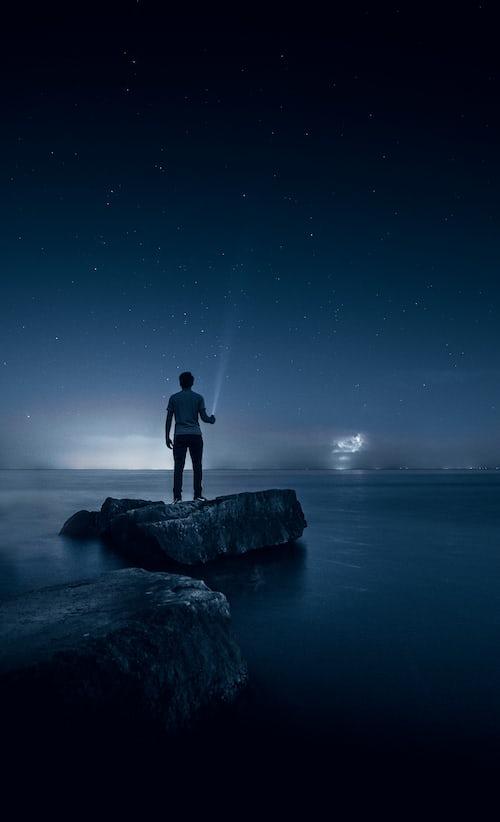 Findable
The first step in (re)using data is to find them.

F1. (Meta)data are assigned a globally unique and persistent identifier
F2. Data are described with rich metadata (defined by R1 below)
F3. Metadata clearly and explicitly include the identifier of the data they describe
F4. (Meta)data are registered or indexed in a searchable resource
‹#›
Photo by Warren Wong on Unsplash
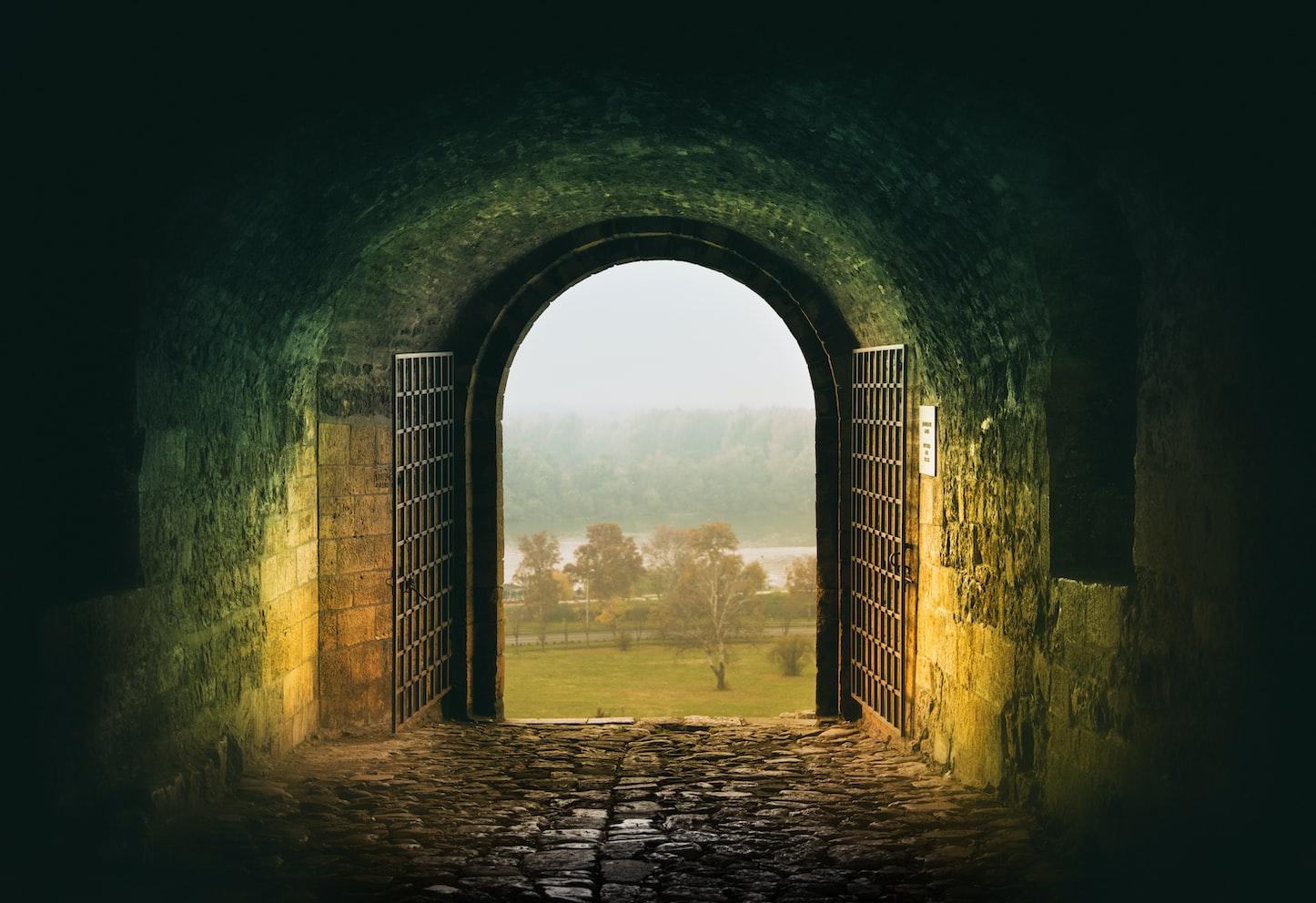 Accessable
Users need to know how data can be accessed, possibly including authentication and authorisation.
A1. (Meta)data are retrievable by their identifier using a standardised communications protocol
A1.1 The protocol is open, free, and universally implementable
A1.2 The protocol allows for an authentication and authorisation procedure, where necessary
A2. Metadata are accessible, even when the data are no longer available
‹#›
Photo by Nikola Knezevic on Unsplash
Photo by Bruno Figueiredo on Unsplash
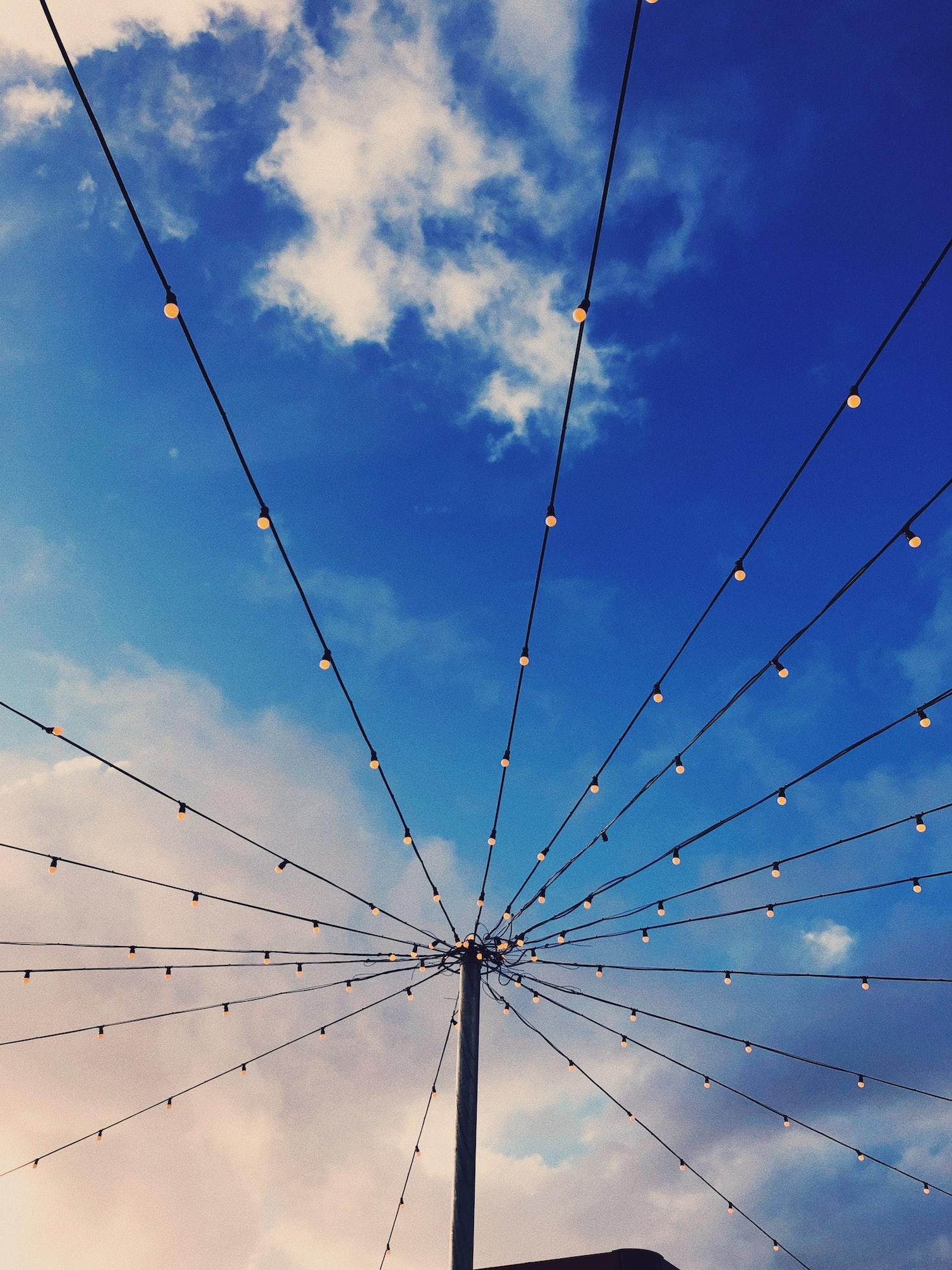 Interoperable
The data usually need to be integrated with other data, and to be able to interoperate with applications or workflows for analysis, storage, and processing.
I1. (Meta)data use a formal, accessible, shared, and broadly applicable language for knowledge representation.
I2. (Meta)data use vocabularies that follow FAIR principles
I3. (Meta)data include qualified references to other (meta)data
‹#›
Photo by Bruno Figueiredo on Unsplash
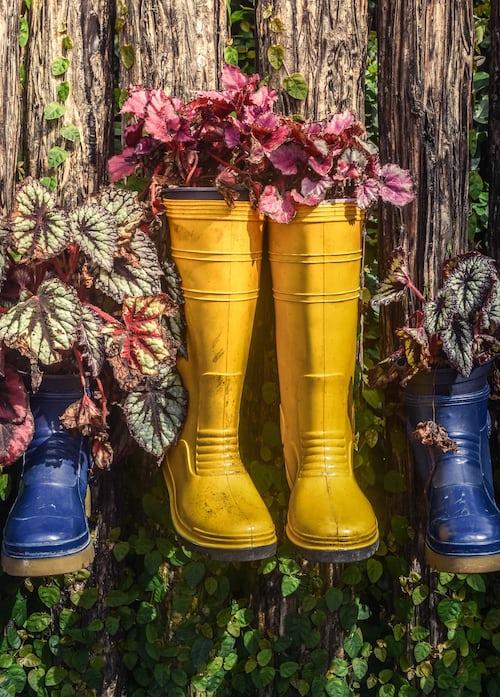 Reusable
To reuse data, metadata and data should be well-described so that they can be replicated and/or combined in different settings.
R1. (Meta)data are richly described with a plurality of accurate and relevant attributes
R1.1. (Meta)data are released with a clear and accessible data usage license
R1.2. (Meta)data are associated with detailed provenance
R1.3. (Meta)data meet domain-relevant community standards
‹#›
Photo by Ravin Rau on Unsplash
Training: FAIR assessment
Ask researchers to bring their own data, or use existing.
FAIR assessment tools:
F-UJI by FAIRsFAIR
ARDC FAIR Assessment tool
SATYFID by DANS
(Self-Assessment Tool to Improve the FAIRness of Your Dataset)
How FAIR are your data? EUDAT (Zenodo)

RDA FAIR data maturity model
The RDA FAIR Data Maturity Model Working Group develops as an RDA Recommendation a common set of core assessment criteria for FAIRness and a generic and expandable self-assessment model for measuring the maturity level of a dataset. The aim is not to develop yet another FAIR assessment approach but to build on existing initiatives, looking at common elements and allowing the group to identify core elements for the evaluation of FAIRness.
[Speaker Notes: The F-UJI assessment is based on 16 out of 17 core FAIR object assessment metrics developed within FAIRsFAIR and each corresponding to a part or the whole of a FAIR principle. F-UJI adheres to existing web standards and PID resolution services best practices and utilises external registries and resources such as re3data1 and Datacite2 APIs, SPDX License List3, RDA Metadata Standards Catalog4, and Linked Open Vocabularies (LOV)5   For information on the practical tests implemented against the metrics, see Devaraju, Huber, et al., 2020.
The source code is now available with a free license through Github. Any feedback on improving the tool and associated metrics can be added as an issue on Github.]
FAIR – not just for (meta)data
Barker, M., Chue Hong, N.P., Katz, D.S. et al. Introducing the FAIR Principles for research software. Sci Data 9, 622 (2022). https://doi.org/10.1038/s41597-022-01710-x

Garcia, L., Batut, B., Burke, M. L., Kuzak, M., Psomopoulos, F., Arcila, R., Attwood, T. K., Beard, N., Carvalho-Silva, D., Dimopoulos, A. C., Del Angel, V. D., Dumontier, M., Gurwitz, K. T., Krause, R., McQuilton, P., Le Pera, L., Morgan, S. L., Rauste, P., Via, A., Kahlem, P., … Palagi, P. M. (2020). Ten simple rules for making training materials FAIR. PLoS computational biology, 16(5), e1007854. https://doi.org/10.1371/journal.pcbi.1007854

RDA IG – FAIR Principles for Research Hardware
https://www.rd-alliance.org/groups/fair-principles-research-hardware
FAIR upgrades
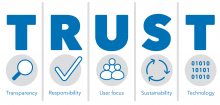 “[...] to make data FAIR whilst preserving them over time requires trustworthy digital repositories (TDRs) with sustainable governance and organizational frameworks, reliable infrastructure, and comprehensive policies supporting community-agreed practices.”
Lin, D., Crabtree, J., Dillo, I. et al. The TRUST Principles for digital repositories. Sci Data 7, 144 (2020). https://doi.org/10.1038/s41597-020-0486-7 

Transparency, Responsibility, User focus, Sustainability, Technology

https://www.rd-alliance.org/rda-community-effort-trust-principles-digital-repositories
FAIR upgrades
CARE principles

    Collective benefit; Authority to control; Responsibility; Ethics

    CARE principles complement the existing FAIR principles encouraging open and other data movements to consider both (Indigenous) people and purpose in their advocacy and pursuits.

    more on YouTube: https://youtu.be/309QIZt9H74 

     #BeFAIRandCARE
Training tips
FAIR is very important! It is the way to preserve data and make it findable and accessable for future reuse, and to align with funders requirements
Explain terminology with examples
Use real FAIR data in excercises and demonstrations
Demonstrate FAIRness assessment
ask researchers to assess their data
Present use cases
THANKS!
Any questions?

Obrad Vučkovac
University of Belgrade
Vinča Institute of Nuclear Sciences - Library
ORCID: 0000-0001-5616-2680
‹#›
Except as otherwise noted, this presentation is licensed under the Creative Commons Attribution 4.0 International Licence.  
To view a copy of this licence, visit http://creativecommons.org/licenses/by/4.0/.
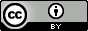 Credits
Special thanks to all the people who made and released these awesome resources for free:
Presentation template by SlidesCarnival
Illustrations by Sergei Tikhonov
Photographs by Unsplash
‹#›